LESSON3Dates and Time
第三课：时间shíjiān
夏千舒 XIA,Qianshu
01
DIALOGUE I
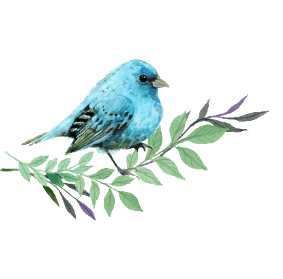 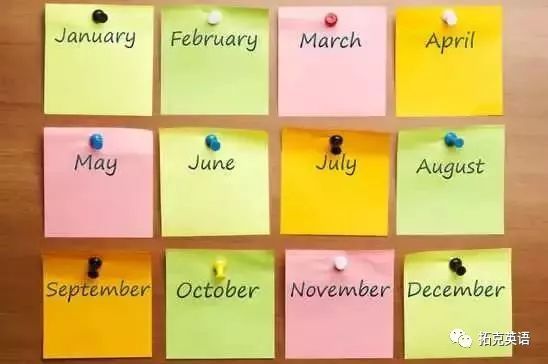 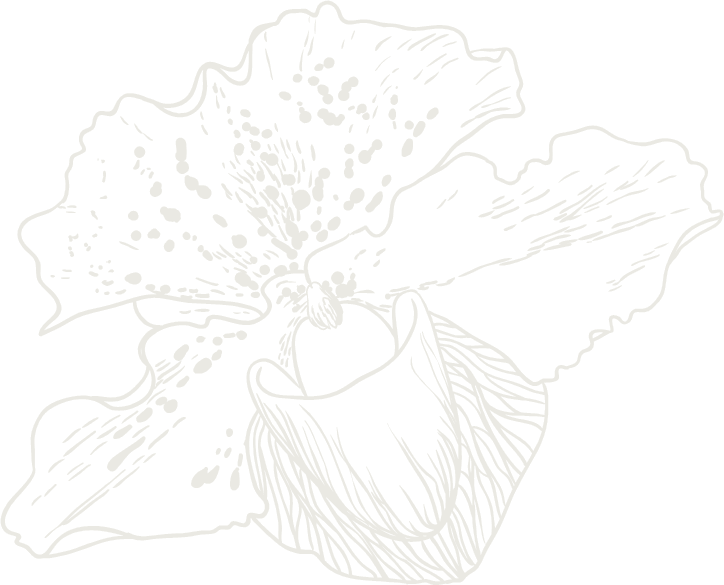 yīyuè
一月
èryuè
二月
sānyuè
三月
sìyuè
四月
qīyuè
七月
bāyuè
八月
liùyuè
六月
wŭyuè
五月
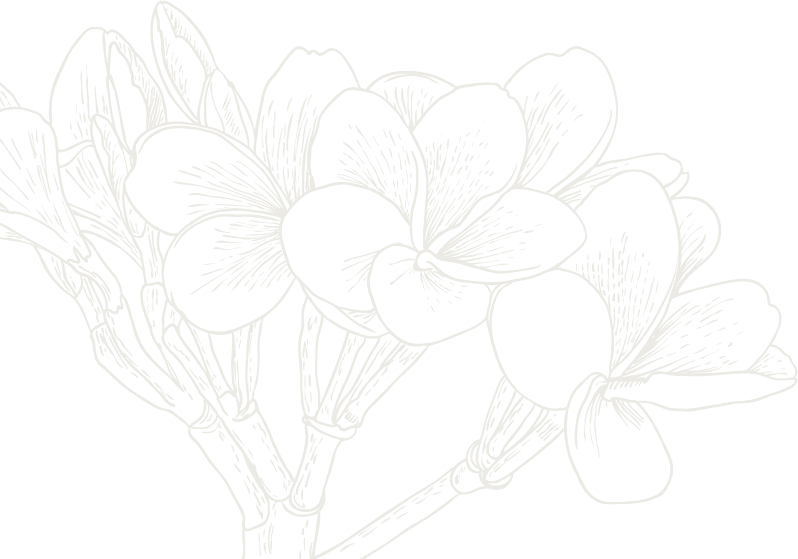 jiŭyuè
九月
shíèryuè
十二月
shíyīyuè
十一月
shíyuè
十月
shēngrì
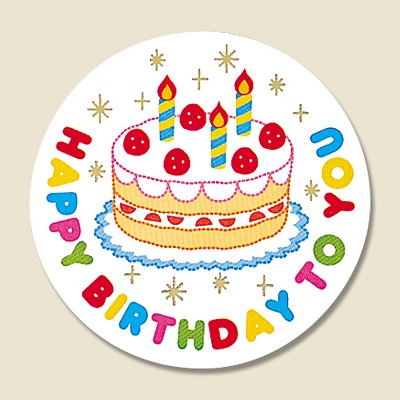 生日
n birthday
zhù nǐ shēng rì kuài lè
     祝你生日快乐
九月十二号
jiǔ yuè shí èr hào
September 12
A：你的生日是几月几号？

B：                               ，你呢？

A：                                 。
Nǐ de shēng rì shì jǐ yuè jǐ hào
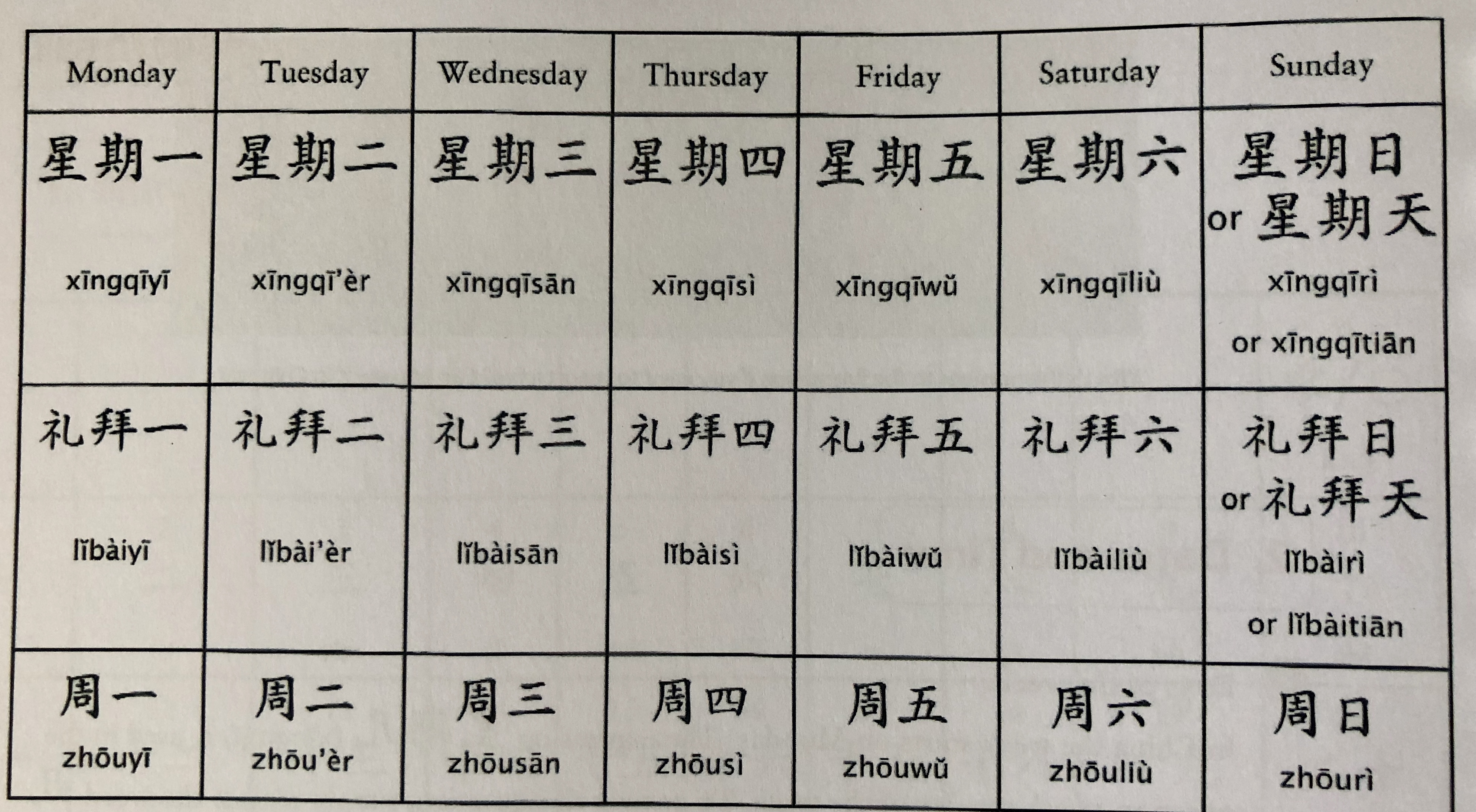 xīngqī
星期
n week
jīntiān shì xīngqī jǐ？ 
今天是星期几？What day is today?
jīntiān 
今天（Today）：             。
zuótiān 
昨天（Yesterday）：          。
míngtiān 
明天（Tomorrow）：          。
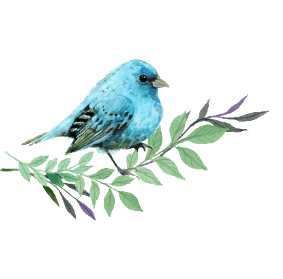 jīnnían
今年
n this year
jīn tiān 
 今天
Today？
suì
shíbā
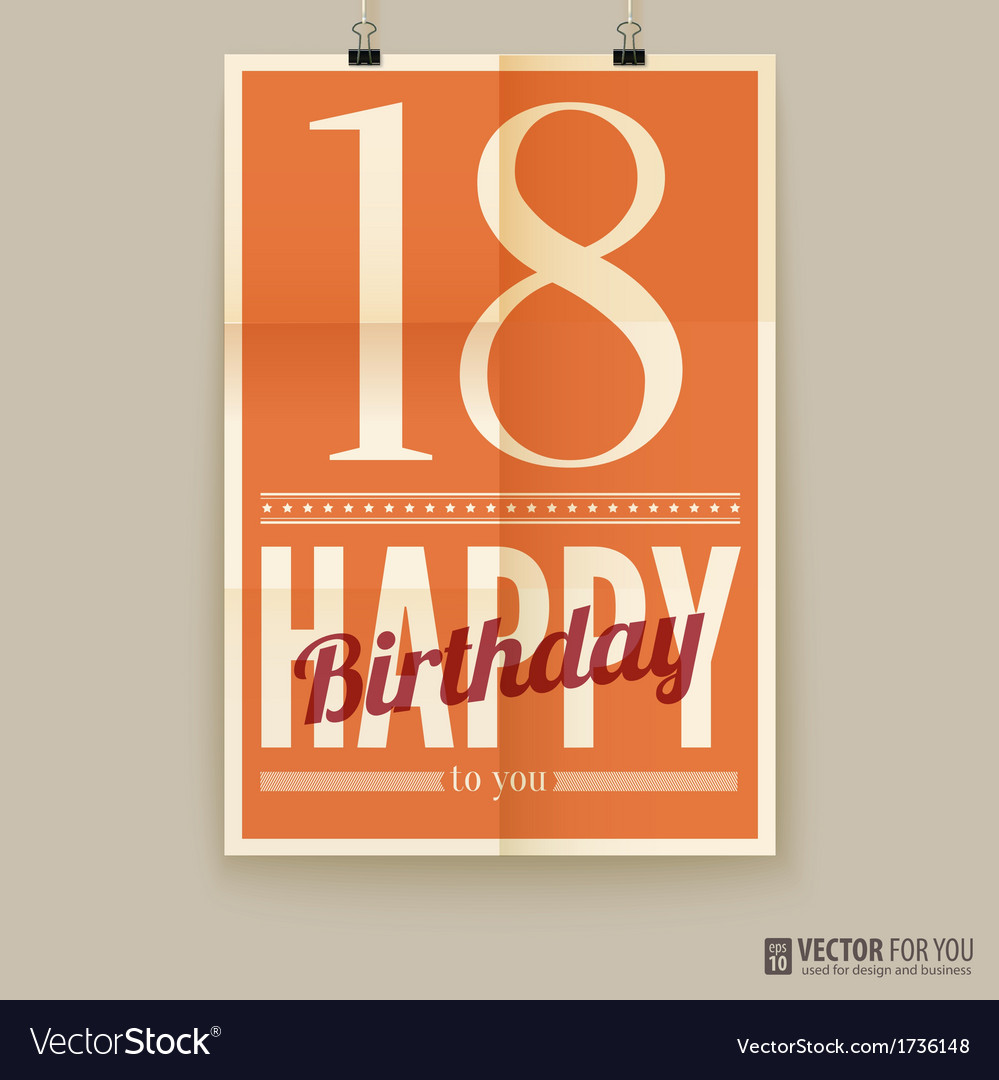 岁
十八
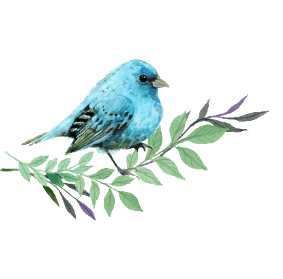 nǐ jīn nián duō dà
A：你今年多大？

B：                               ，你呢？

A：                                 。
fàn
chī
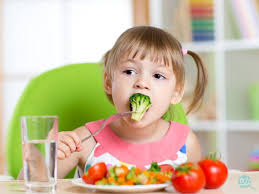 吃
饭
N meal;cooked）rice
V to eat
xièxiè
谢谢
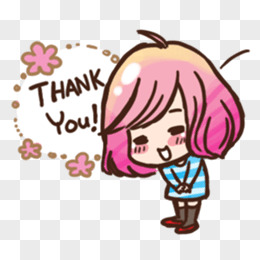 v to thank
xǐhuān
喜欢
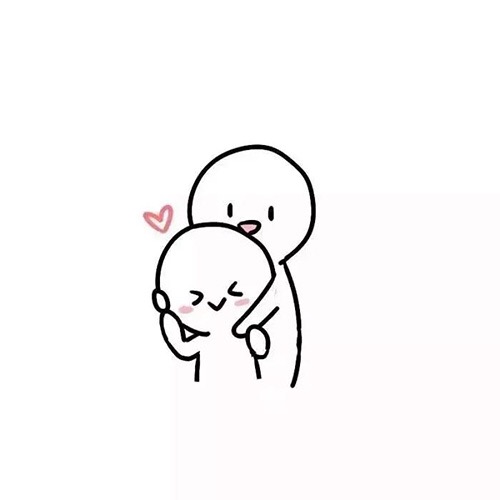 v to like
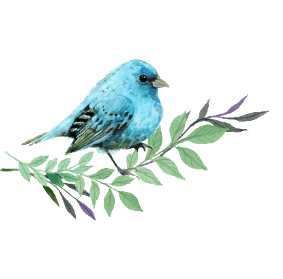 Nǐ xǐhuān shén me cài ？
cài
A：你喜欢什么菜？
B：                     .
菜
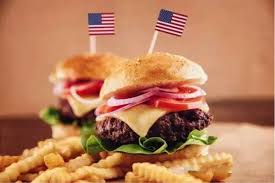 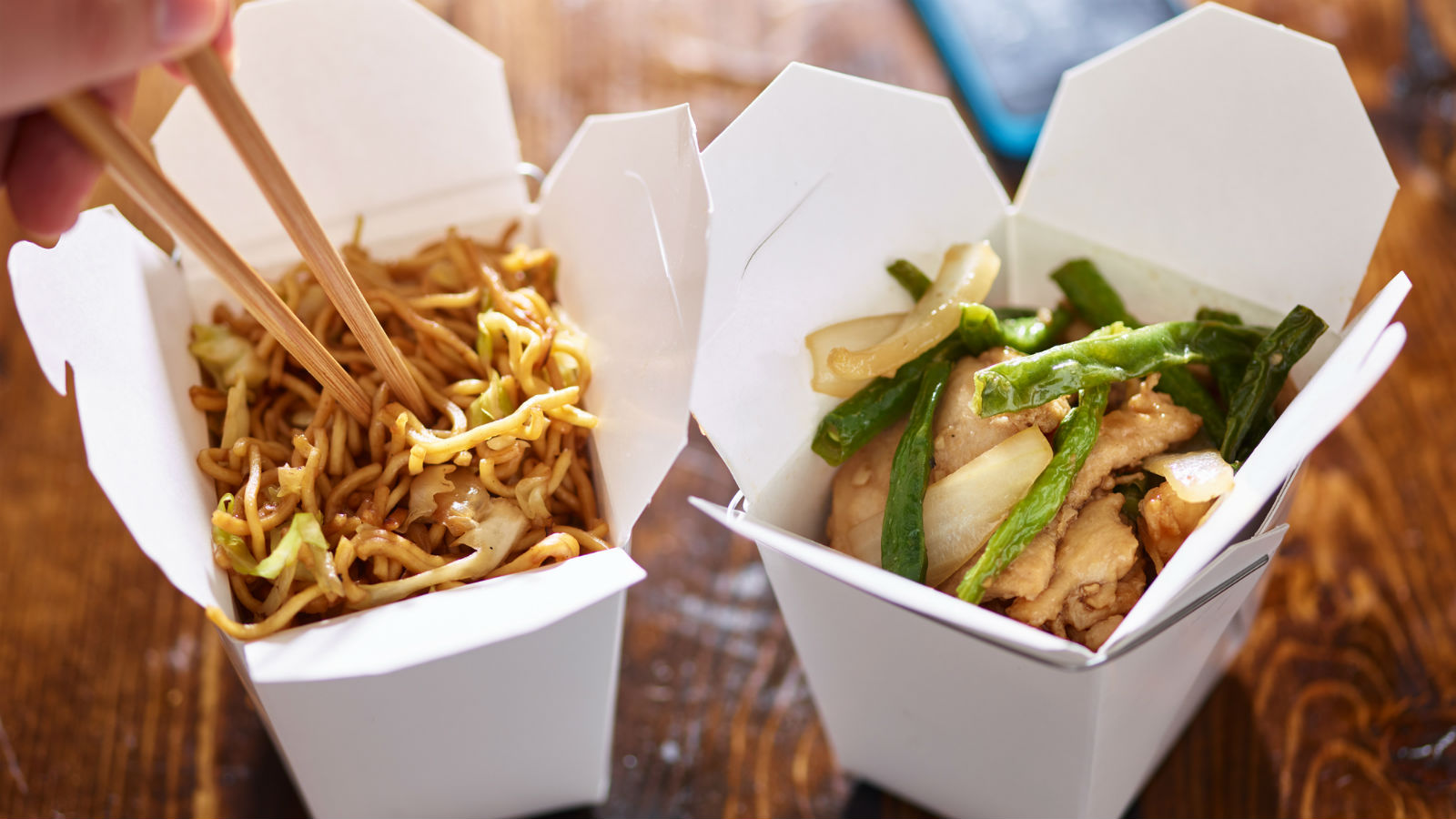 n dishes，cuisine
měiguó cài 
美国菜
zhōngguó cài 
   中国菜
háishì
还是
conj or
kěshì
可是
conj but
wǎnshang
晚上
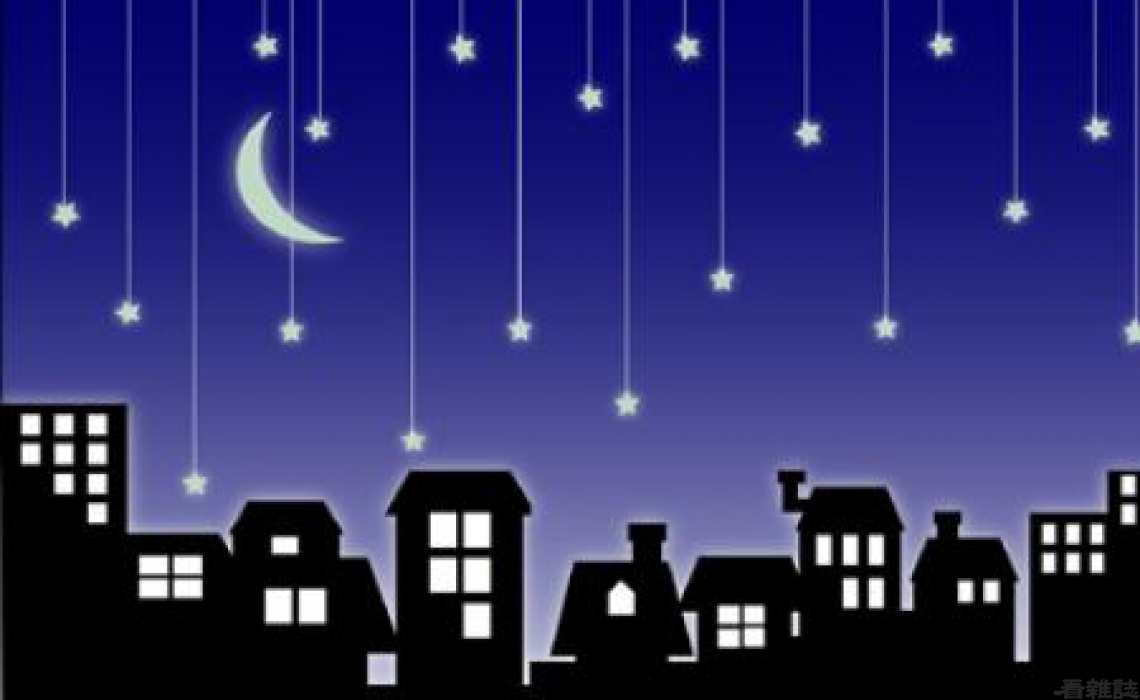 t／n evening；night
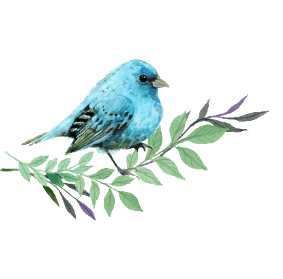 WORDS
zàijiàn
再见
V goodbye；see you again
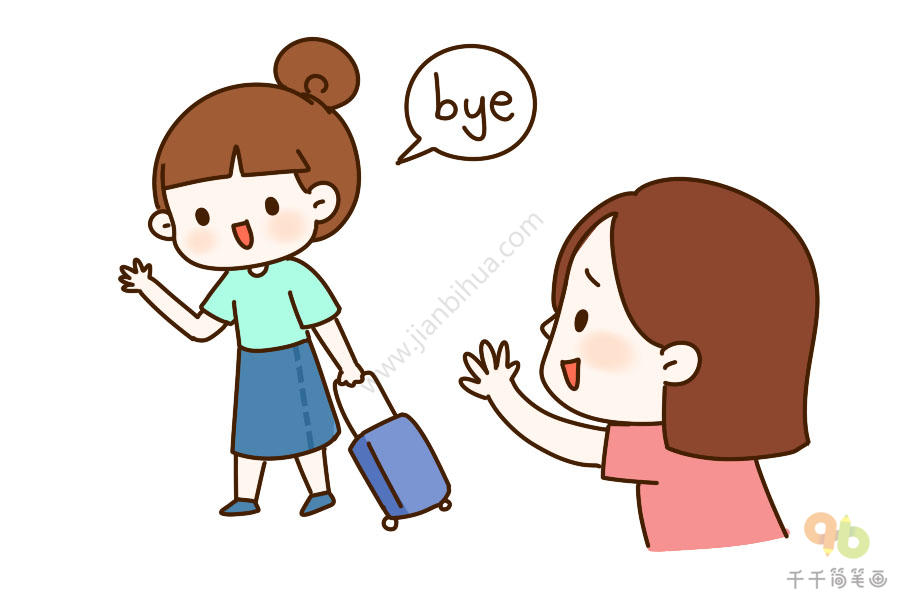 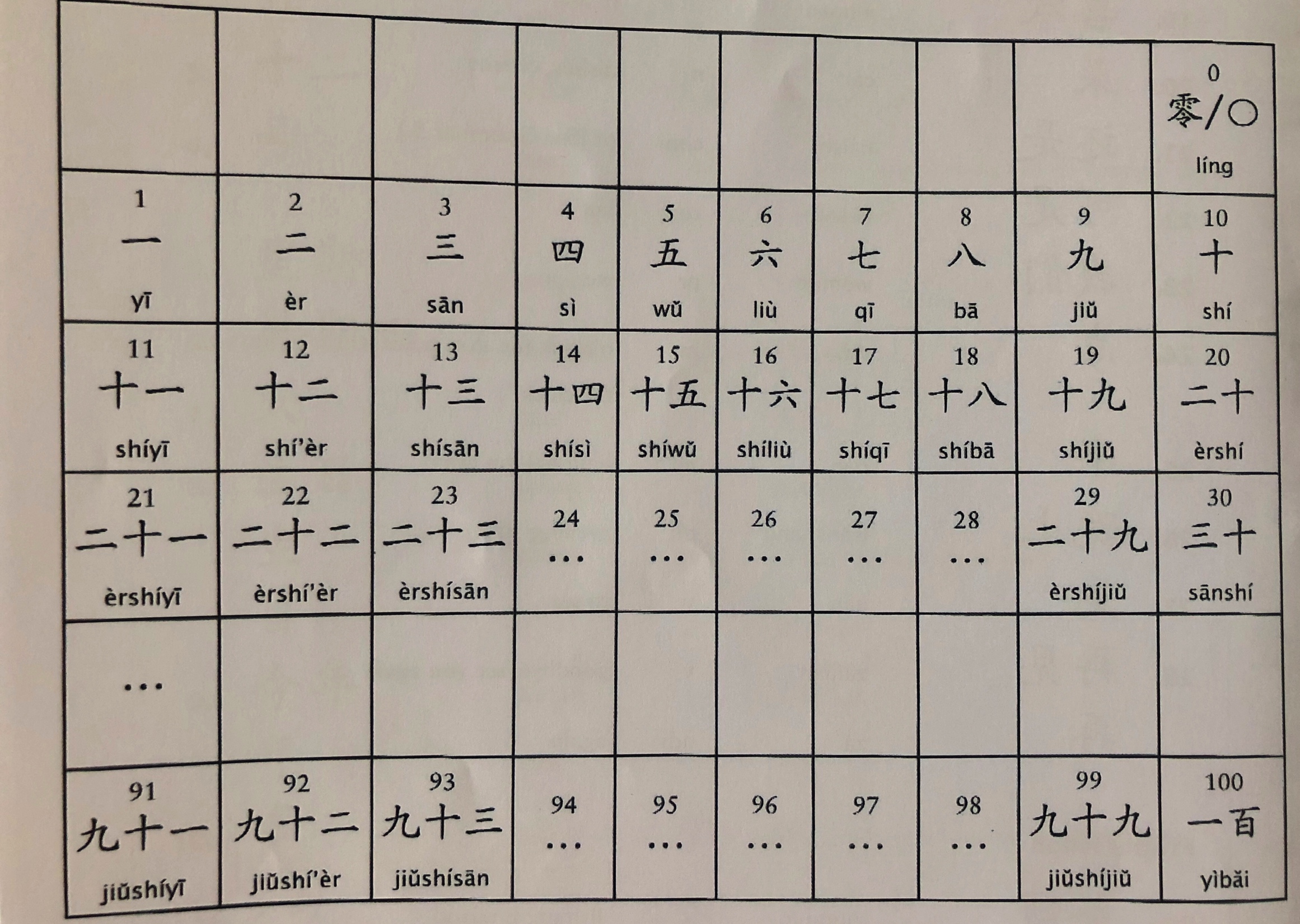 Nǐ de shǒu jī hào mǎ shì duō shǎo 
Q：你的手机号码多少？
what is your phone number?
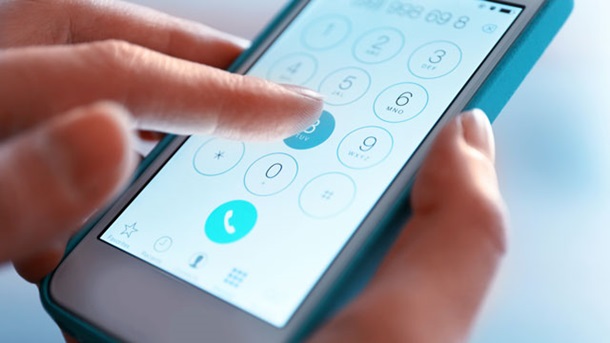 Days of the month：
In spoken Chinese 号（hào，number）is used to refer to the days of the months. However, in written Chinese 日（rì，day）is always used.
EXAMPLE:
February 5 (spoken)：      二月五号     èryuèwŭhào
February 5 (written)：       二月五日     èryuèwŭrì
February 16    
February 15
February 18
February  1
June 12    
June 14
June 18
June  6
September 22     September 18
September 24
September 5
jīntiān shì jǐ yuè jǐ hào 
今天是几月几号？What is the date today ?
jīntiān 
今天（Today）：             。
zuótiān 
昨天（Yesterday）：          。
míngtiān 
明天（Tomorrow）：          。
Year：
年(nían,year)always follows the numbers referring to a year.
EXAMPLE:
        一七八六年   yī qī bā liù nián
        二〇一五年   èr líng yī wŭ nián
2017
2018 
2019
2020
1994
1995 
1996
1997
2004
1991 
1999
2006
chūshēng rìqī
出生日期：             年           月          日
Date of birth
1
1994
8
Word order for dates:
EXAMPLE：Tuesday，October 8，2019
èr líng yī jiǔ nián  shíyuè bā hào ／rì  xīngqīèr 
二〇一九年 十月八号／日 星期二
Sunday,June 8,2019

Thursday,May 3,2019

Friday,October 25,2019

Wednesday,Novmber 20,2019

Sunday,December29,2019

Wednesday,January1,2020
Friday,February 1,2019

Saturday,August 10,2019

Tuesday,September 18,2018

Wednesday,February 28,2018

Monday,July 1,2019
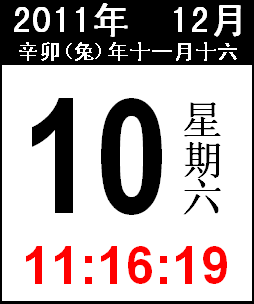 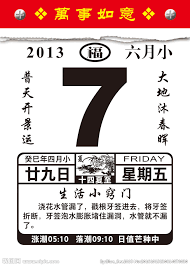 1.The date on this calendar is                              
2.The day of the week is                 
3. Next month is                 
4.The day after tomorrow is a
Telling time：
These terms are used to tell time ：点／点钟（diăn／diănzhōng，o’clock）,半（bàn，half hour），刻（kè, quarter hour),and分（fēn，minute）
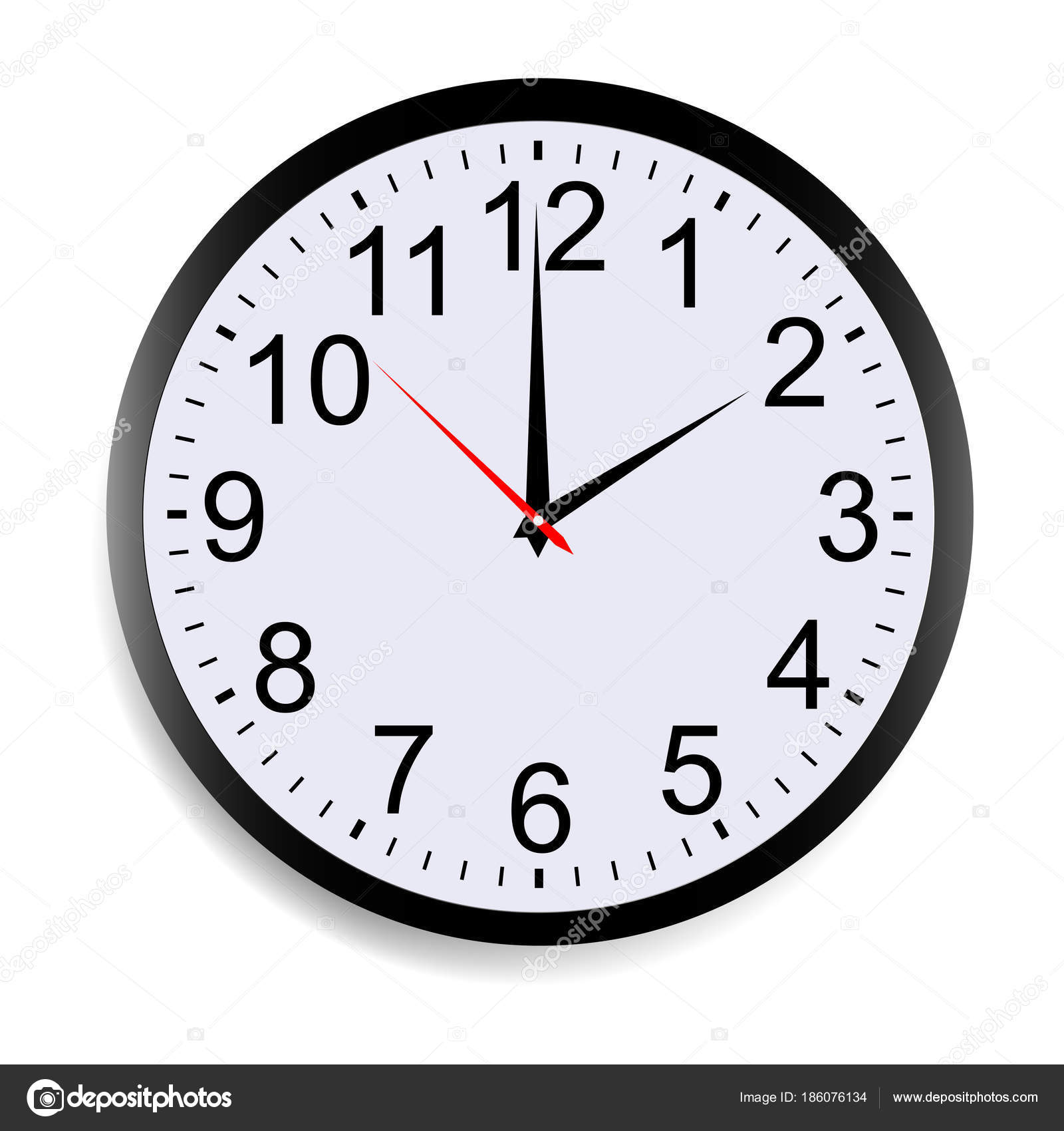 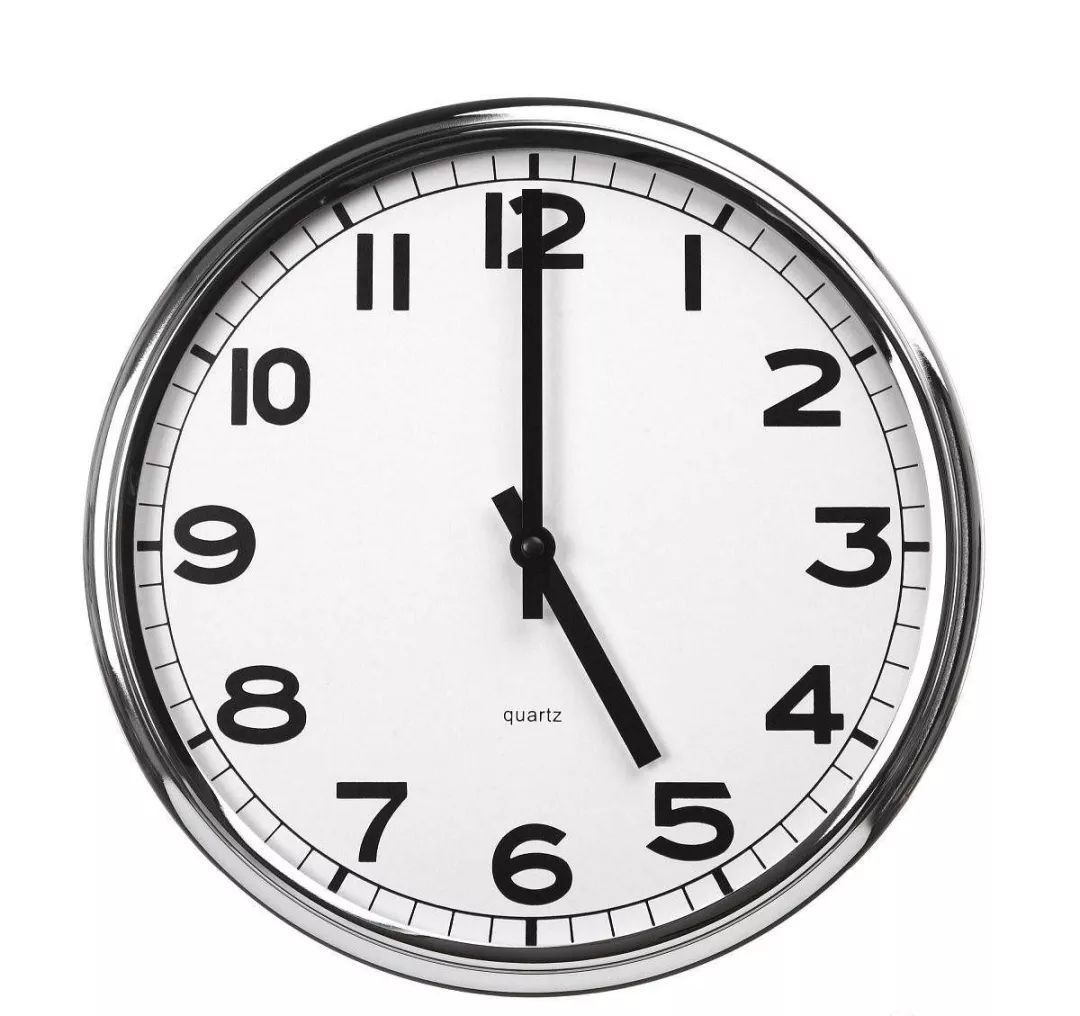 A：HOUR 点／点钟
wǒ men jǐ diǎn jiàn ？
A：我们几点见？

B：                 。
wǒ men wǔ diǎn jiàn 
    我们五点见
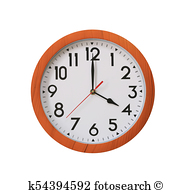 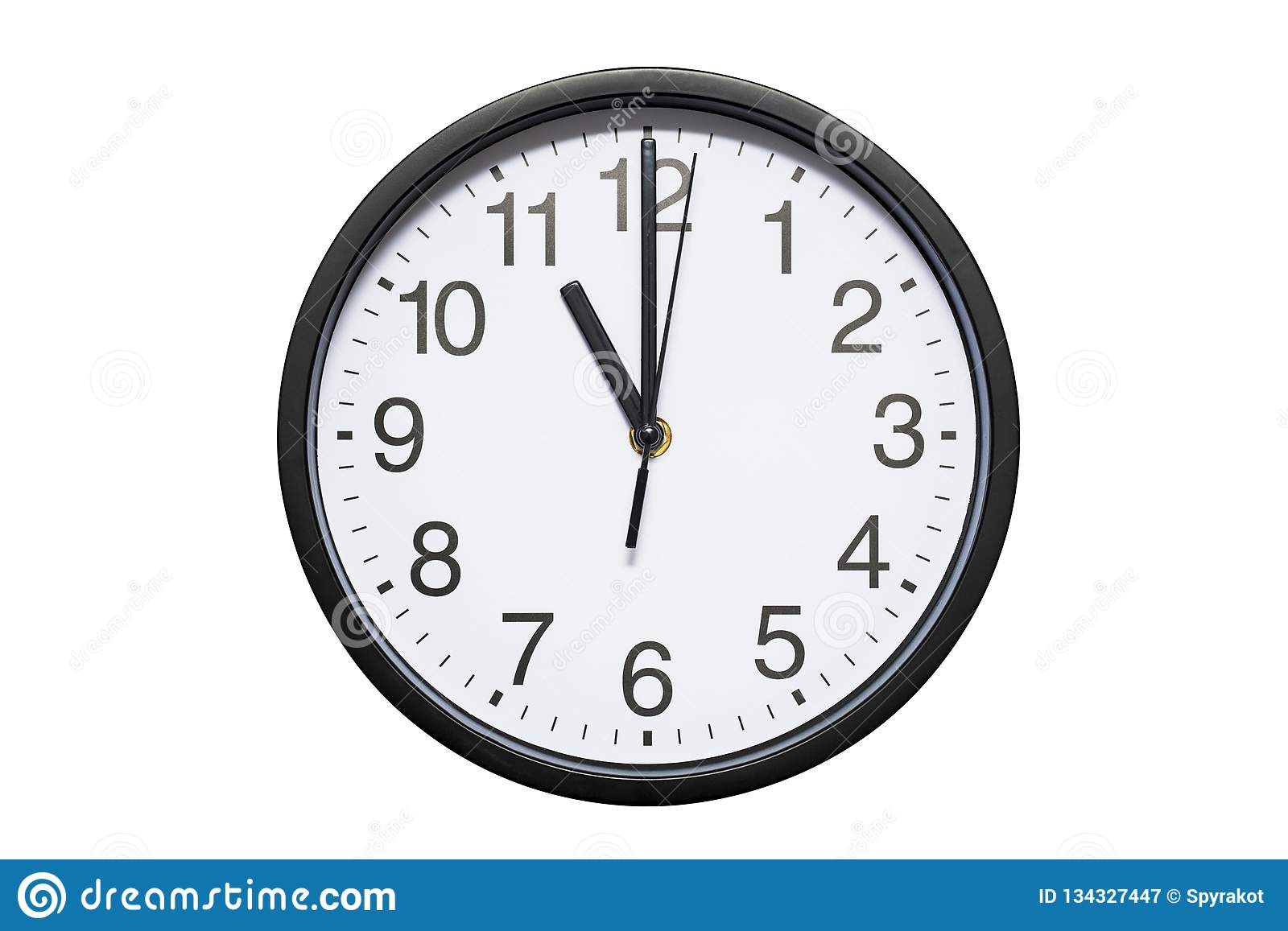 Telling time：
These terms are used to tell time ：点／点钟（diăn／diănzhōng，o’clock）,半（bàn，half hour），刻（kè, quarter hour),and分（fēn，minute）
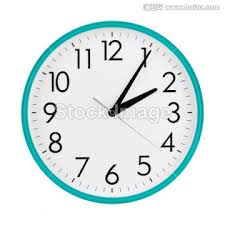 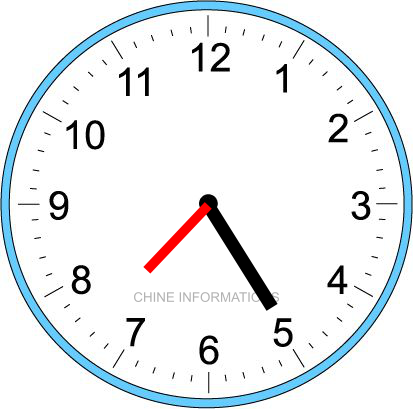 B:MINUTE 分
wǒ men jǐ diǎn jiàn ？
A：我们几点见？

B：                 。
wǒ men qī diǎn èr shí wǔ fēn jiàn
我们七点二十五分见
两点零／〇五（分）
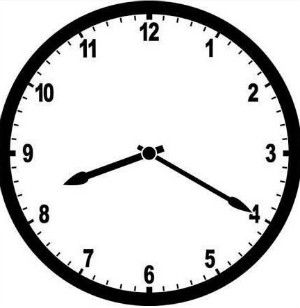 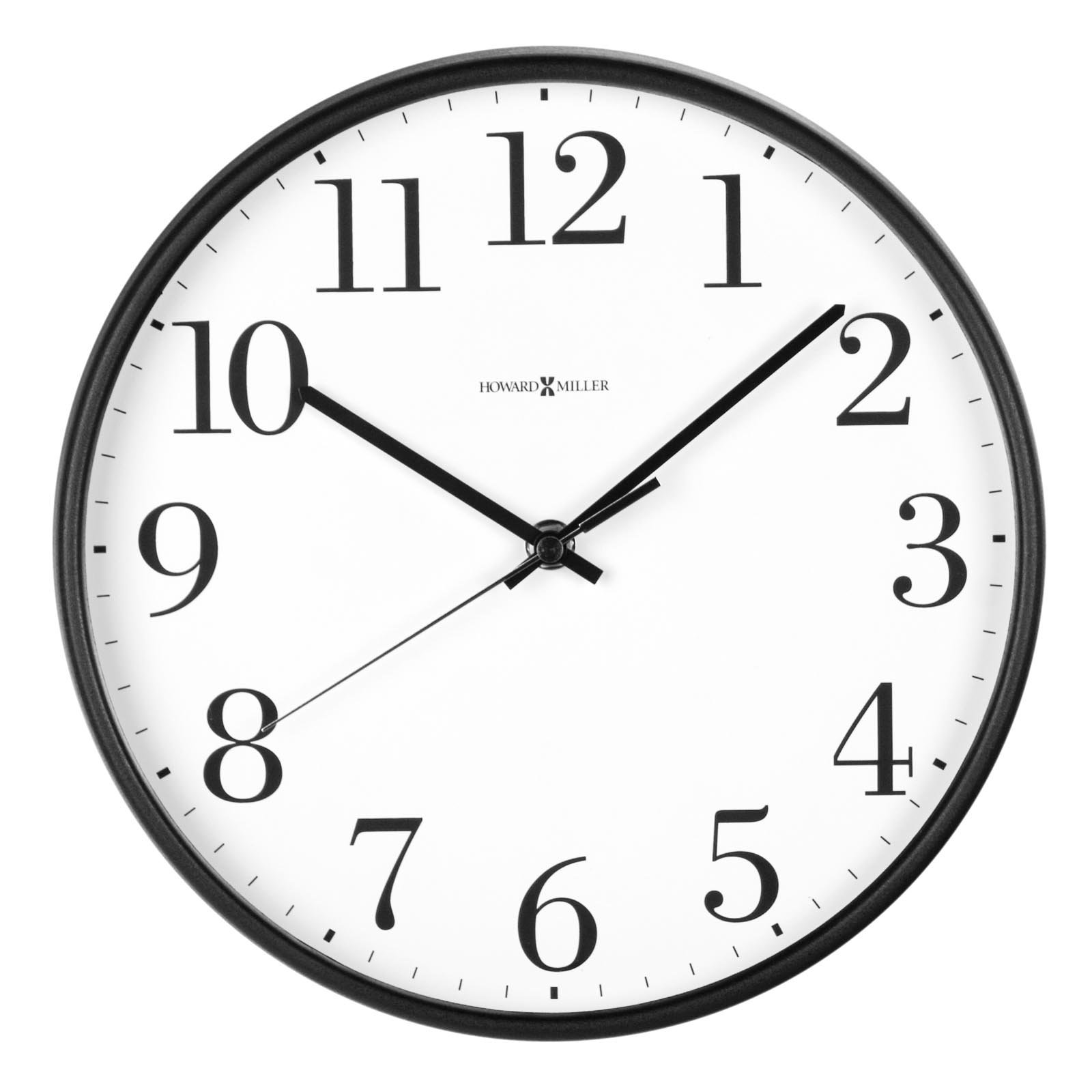 十点零／〇八（分）
Telling time：
These terms are used to tell time ：点／点钟（diăn／diănzhōng，o’clock）,半（bàn，half hour），刻（kè, quarter hour),and分（fēn，minute）
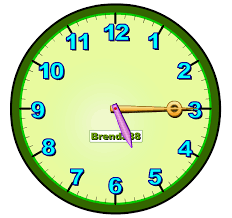 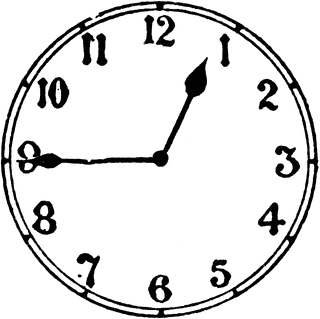 C:QUARTER HOUR 刻
wǒ men jǐ diǎn jiàn ？
A：我们几点见？

B：                 。
wǒ men wǔ diǎn yí kè jiàn
我们五点一刻见。
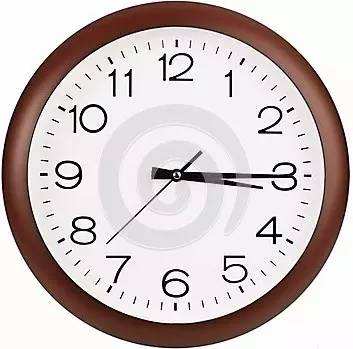 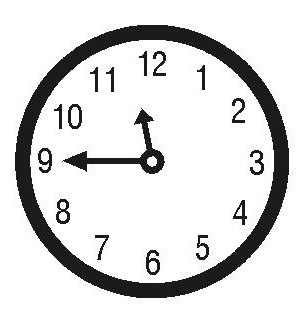 Telling time：
These terms are used to tell time ：点／点钟（diăn／diănzhōng，o’clock）,半（bàn，half hour），刻（kè, quarter hour),and分（fēn，minute）
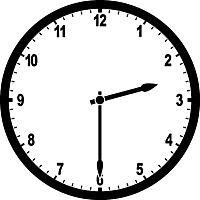 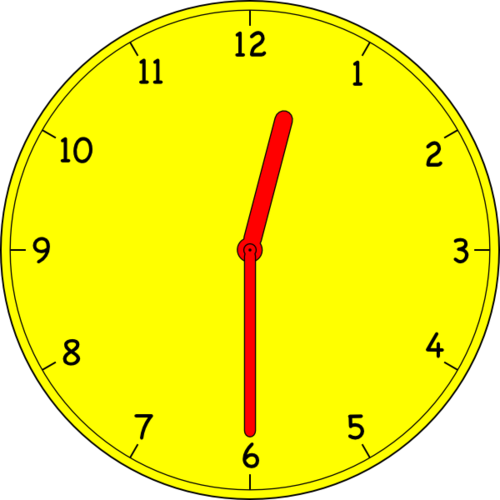 D:HALF HOUR 半
wǒ men jǐ diǎn jiàn ？
A：我们几点见？

B：                 。
wǒ men shí èr diǎn bàn jiàn。
      我们十二点半见。
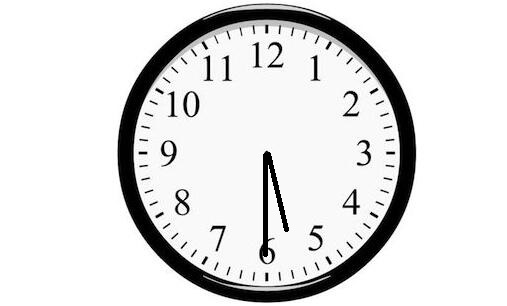 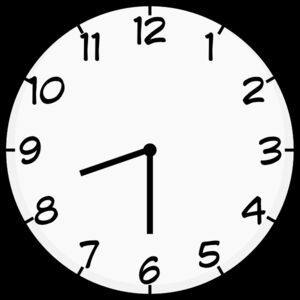 Telling time：
These terms are used to tell time ：点／点钟（diăn／diănzhōng，o’clock）,半（bàn，half hour），刻（kè, quarter hour),and分（fēn，minute）
E:EVENINGTIME
wǒ men jǐ diǎn jiàn ？
A：我们几点见？

B：                 。
wǒ men wǎn shàng qī diǎn jiàn
         我们晚上七点见。
wǎn shàng bā diǎn líng wǔ fēn
晚上八点零／〇五（分）
wǎn shàng jiǔ diǎn yí kè
晚上九点一刻
wǎn shàng shí diǎn bàn
晚上十点半
wǎn shàng shí yī diǎn sān kè
晚上十一点三刻
The sentence structure of 我请你吃饭（Wŏ qĭng nĭ chī fàn，I will treat you to dinner ）你（nĭ,you ）is the object of the verb 请（qĭng, to treat）as well as the the subject of the second verb 吃（chī, to eat）
Wŏ qĭng nĭ chī fàn
Example:   我请你吃饭。
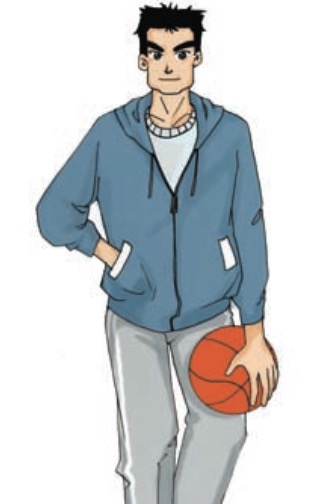 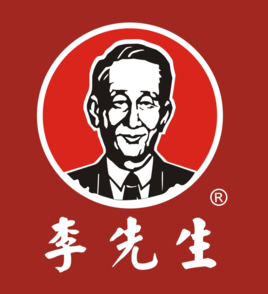 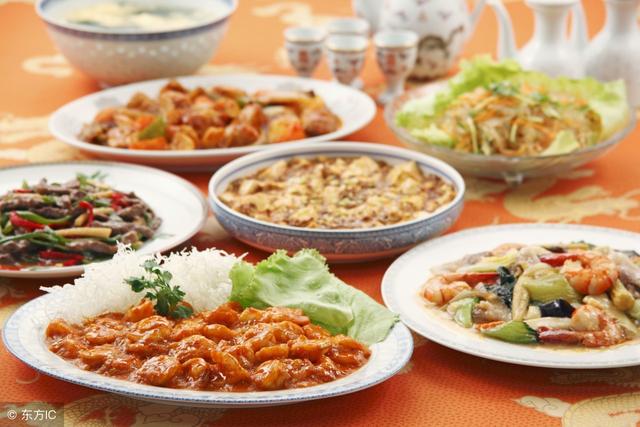 qǐng
chī
jīntiān wǎnshàng
吃
请
今天晚上
jīntiān wǎnshàng Lǐ xiānshēng qǐng Wángpéng chī Zhōngguó cài
今天晚上李先生请王朋吃中国菜
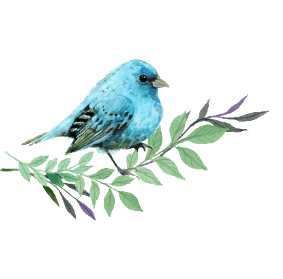 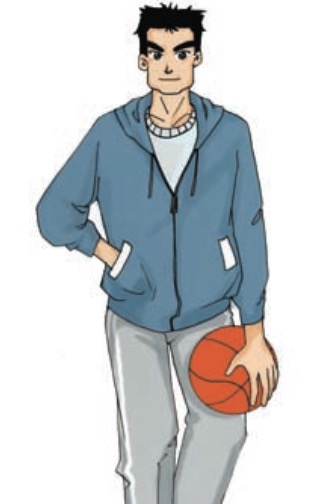 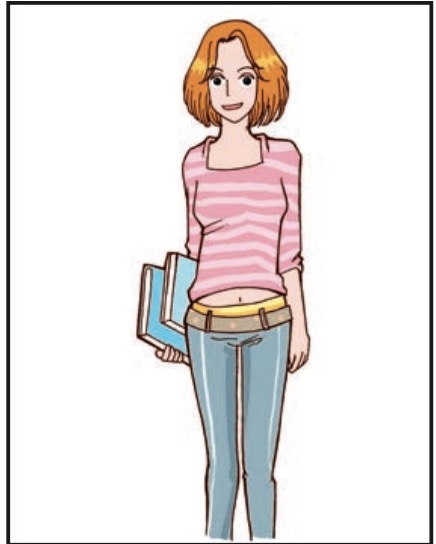 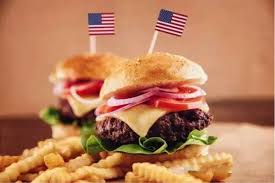 míng tiān 
明天
wáng péng 
王朋
měi guó cài 
美国菜
lǐ yǒu 
李友
Míng tiān Wángpéng qǐng Lǐyǒu chī Měiguó cài
明天王朋请李友吃美国菜。
。
Alternative Questions：
The structure （是）…还是（shì…háishì, …or…）is used to form an alternative question. If there is another verb used in the predicate, the first 是 often can be omitted.
Example：
  Nǐ      zhōng guó  
1.你  中国人，
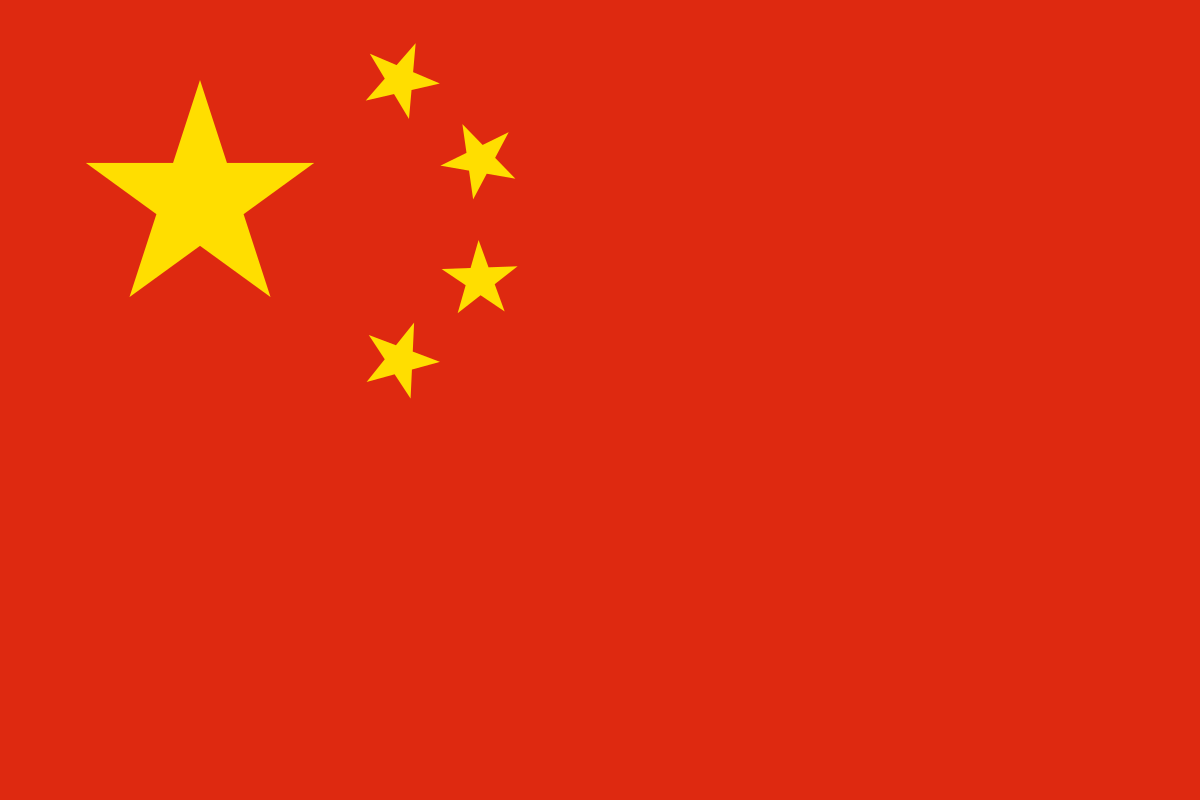 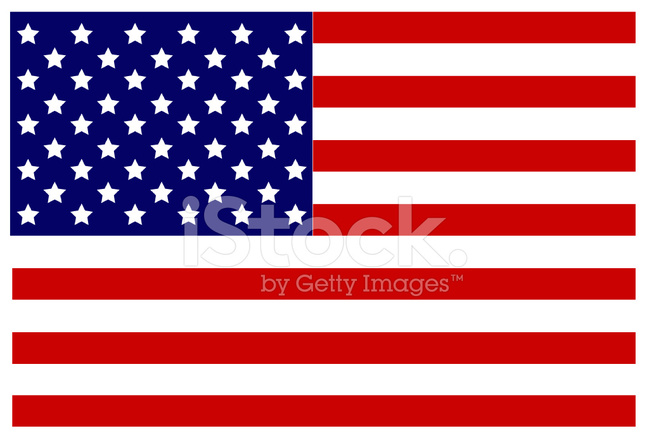 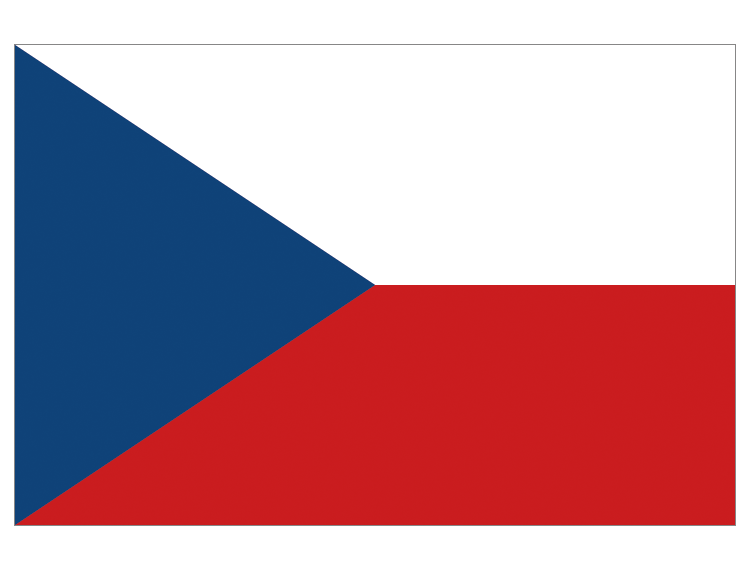 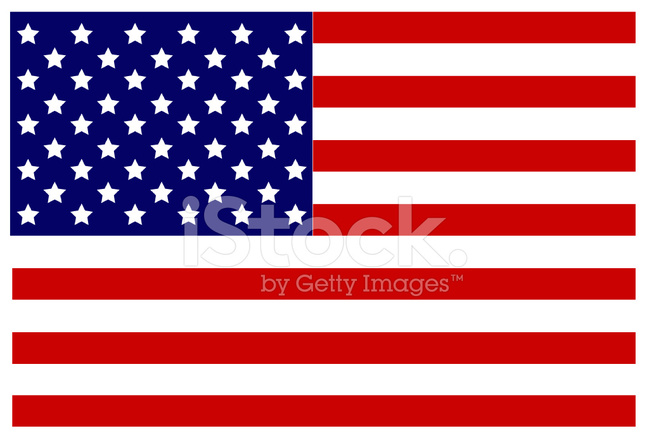 Nǐ      zhōng guó  
2.你   美国人，               ？  ?
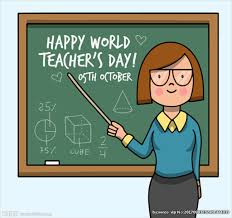 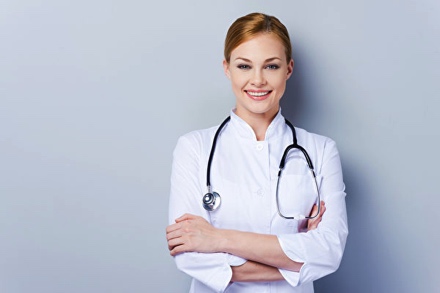 nǐ jiě jiě    zhōngguórén  
3.你姐姐   美国人，
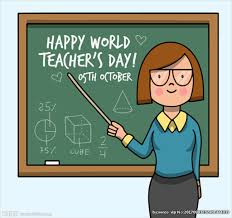 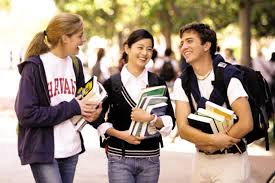 Nǐ   zhōngguóré 
4.你   美国人，
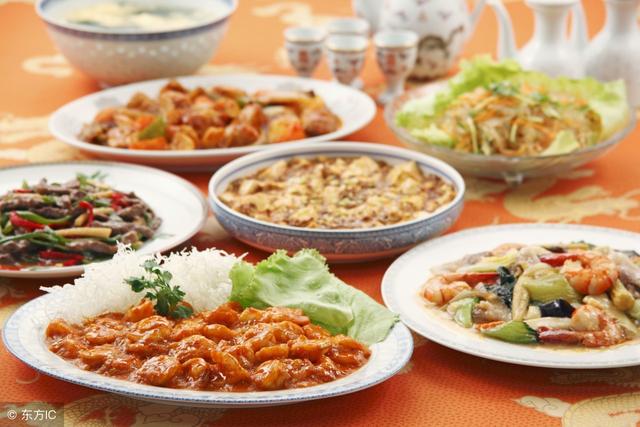 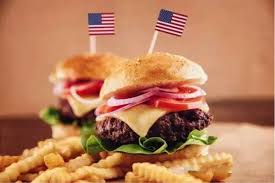 Nǐ    zhōngguórén  
5.你    美国人，
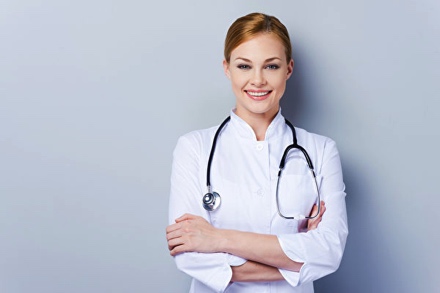 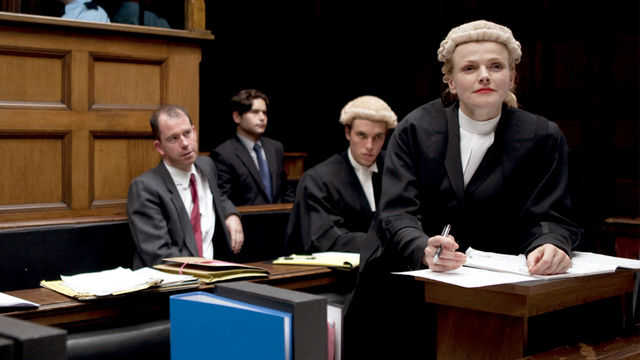 Nǐ māma zhōngguórén  
7.你妈妈   美国人，
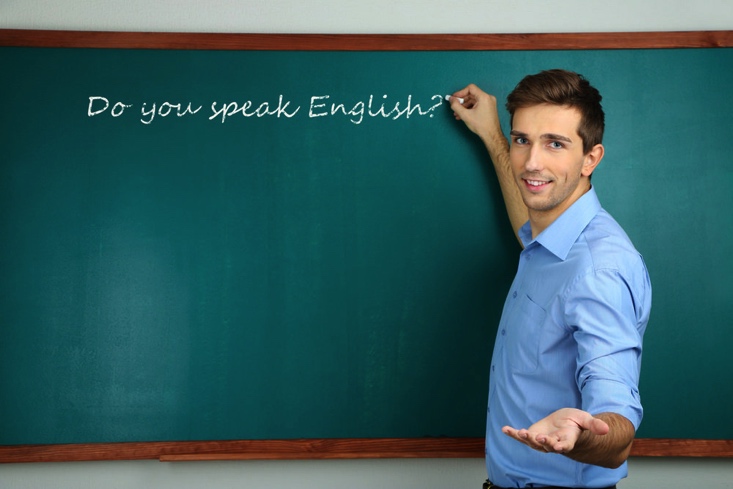 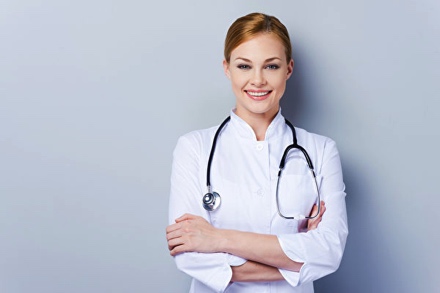 Nǐ bàba   zhōngguóré 
8.你爸爸   美国人，
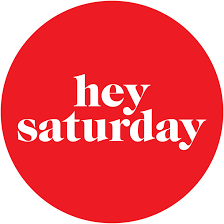 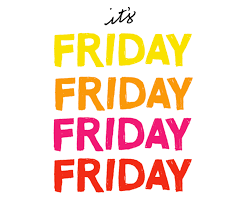 Nǐ xǐhuān       
9.你喜欢
Nǐ jīnnián duō dà ？
Nǐ de shēn rì shì jǐ yuè jǐ hào?
A：你今年多大？
B：                               ，你呢？
A：                                。
A：你的生日是几月几号？
B：                               ，你呢？
A：                                。
Xiànzài jǐdiǎn ？
Nǐ xǐhuān chī Měiguó cài háishì Zhōngguó cài
A：现在几点？
B：                                     。
A：你喜欢吃美国菜还是中国菜？
B：                               ，你呢？
A：                                。
jīntiān wǎnshang wǒ qǐng nǐ chīfàn ，zěnmeyàng ？
A：今天晚上我请你吃饭，怎么样？
B：                                     。
02
DIALOGUEII
xiàn zài
xiàn zài jǐ diǎn
现在
    t now
A：现在几点？
B：               。
xiàn zài jǐ diǎn
A：现在几点？
B：               。
Kè
刻
m quarter（of an hour）
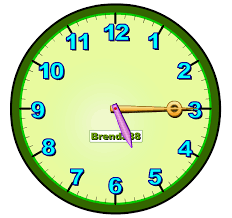 shì（r）
事（儿）
  n matter；affair；event
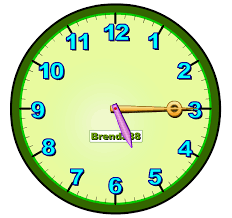 我                         有事儿。
jīntiān xīngqī jǐ ？
jīn tiān
A：今天星期几？
B：               。
今天
        t today
jīntiān shì jǐ yuè jǐ hào ？
A：今天是几月几号？
B：               。
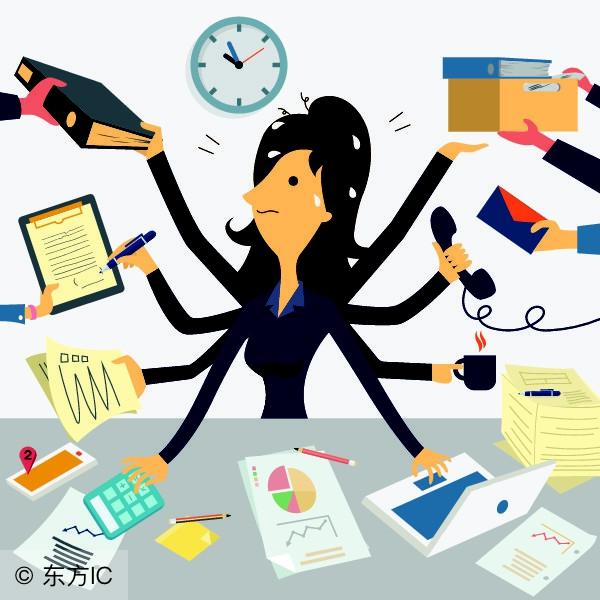 máng
hěn
忙
   adj busy
很
   adv very
她很忙
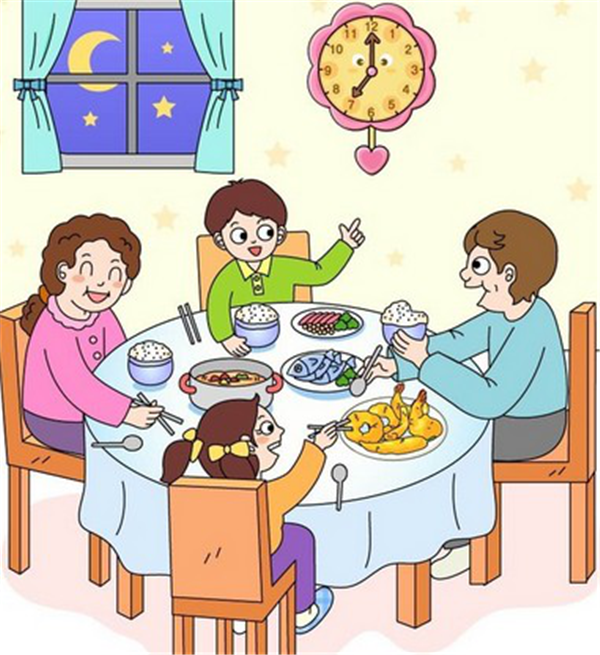 wǎnfàn
晚饭
 n dinner；supper
wèi shén me
为什么
             qpr why
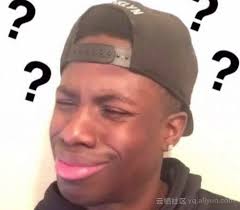 yīn wèi
jīntiān wǎnshang ，wǒ qǐng nǐ chī zhōngguócài
A：今天晚上，我请你吃中国菜。

B：                                      ？
yīn wèi jīntiān shì wǒ de shēngrì 
A：因为今天是我的生日。
因为
    conj because
hái
还
adv also；too；as well
tóng xué
同学
n classmate
shì wǒ de tóngxué
是我的同学。
rènshi
nǐ rènshi lǐ yǒu ma
A：你认识李友吗？
B：               。
认识
v tobe acquainted with；to recognize
péngyou
我们是好朋友。
wǒ men shì hǎo péng you
朋友
     n friend
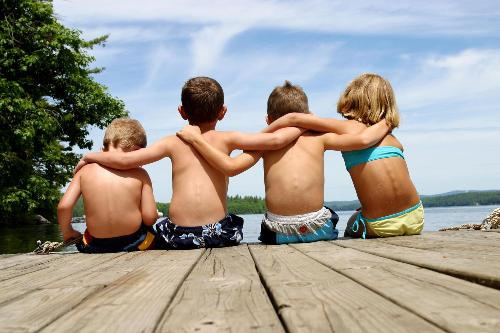 GAME：You perform，I guess
Rules：
Two persons as a group, perform the Chinese words we learned last class，the others guess.
The performers  only can use body language to deliver the message but can not speak out any words.
Each group have two minutes, total six groups.
Each group have two Chinese words，which one figure them out win this game.
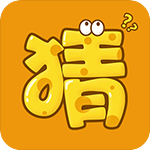 Affirmative＋Negative（A－not －A）Question（I）
Besides adding the question particle （吗）to a declarative sentence, another common way of forming a question in Chinese is to repeat the verb or adjective in its affirmative and negative form.
EXAMPLES：
你今天忙吗
A：                  ？
wǒ jīntiān hěnmáng。 
B：我今天很忙。
你今天忙不忙
A：                      ？
wǒ jīntiān hěnmáng。 
B：我今天很忙。
A：                        ？
    Jīntiān shì xīngqīwǔ 
B：今天是星期五。
A：                        ？
WángPéng yǒu jiějie 
B：王朋有姐姐。
A：                        ？
Lǎoshī shì Běijīng rén 
B：老师是北京人。
A：                        ？
   LǐYǒu yǒu dìdi 
B：李友有弟弟。
A：                        ？
WángPéng rènshí LǐYǒu 
B：王朋认识李友。
A：                        ？
wǒ xǐhuān Zhōngguó cài 
B：我喜欢中国菜。
A：                        ？
Lǎoshī méiyǒu nǚ’ér 
B：老师没有女儿。
A：                        ？
Wǒ jīntiān bùmáng 
B：我今天不忙。
A：                        ？
Lǐyǒu jīntiān méiyǒu shì’ér 
B：李友今天没有事儿。
The adverb 还（hái，also；in addition）
As an adverb，还 indicates that the action or situation denoted by the verb involves someone or something else in addition to what has already been mentioned.
EXAMPLES：
BáiYīngài qǐng GāoZhōngwén hé WángPéng ，hái qǐng LǐYǒu 
        白英爱请高中文和王朋，        还请李友。
Rewrite the following sentences using 还（hái）
Wǒ yǒu yí gè gēge 。Wǒ yǒu yí gè dìdi.
我有一个哥哥，还有一个弟弟。
1.我有一个哥哥。   我有一个弟弟。
Tā xǐhuān chī zhōngguó cài 。Tā xǐhuān chī měiguó cài 。
2.她喜欢吃中国菜。她喜欢吃美国菜。
Tā rènshí WángPéng ，Tā rènshí LǐYǒu
3.他认识王朋，他认识李友。
LǐYǒu yǒu tā gēge de zhàopiàn  。Lǐyǒu yǒu tā mèimei de zhàopiàn 。
4.李友有她哥哥的照片 。李友有她妹妹的照片。
Tā yǒu ér zi  。Tā yǒu nǚ ér 。
5.她有儿子 。她有女儿。
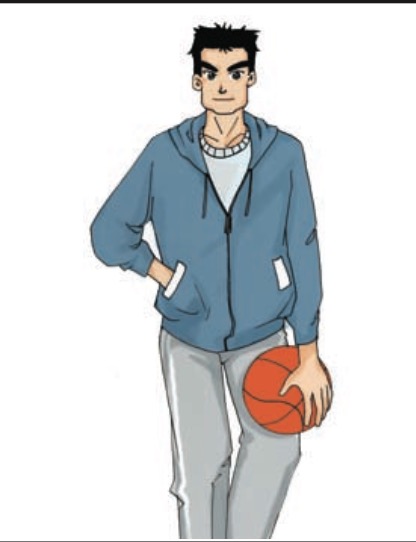 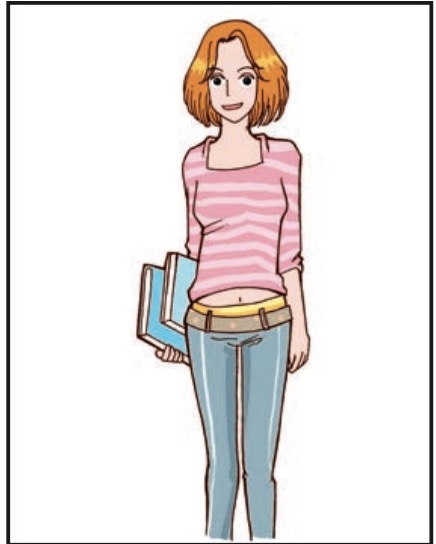 nǐ rèn shí shéi
A ：你认识谁？
B ：              。
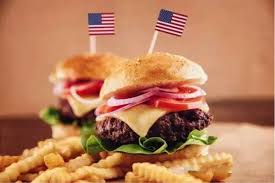 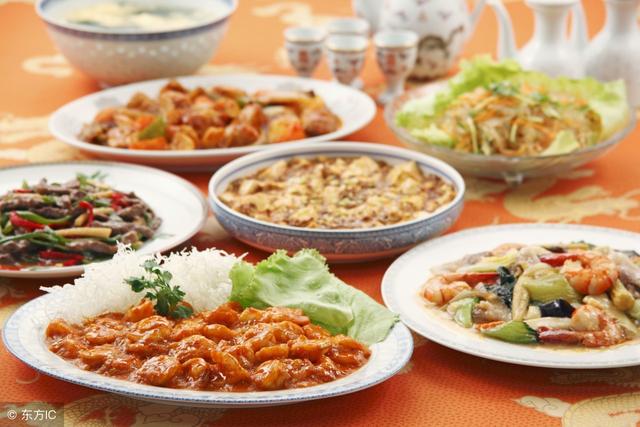 Nǐ xǐhuān chī shénme cài
A ：你喜欢吃什么菜？
B ：              。
Jīntiān wǎnshàng ，Xià lǎoshī qǐng shéi chīfàn ？
A：今天晚上，夏老师请谁吃饭？
B ：              。
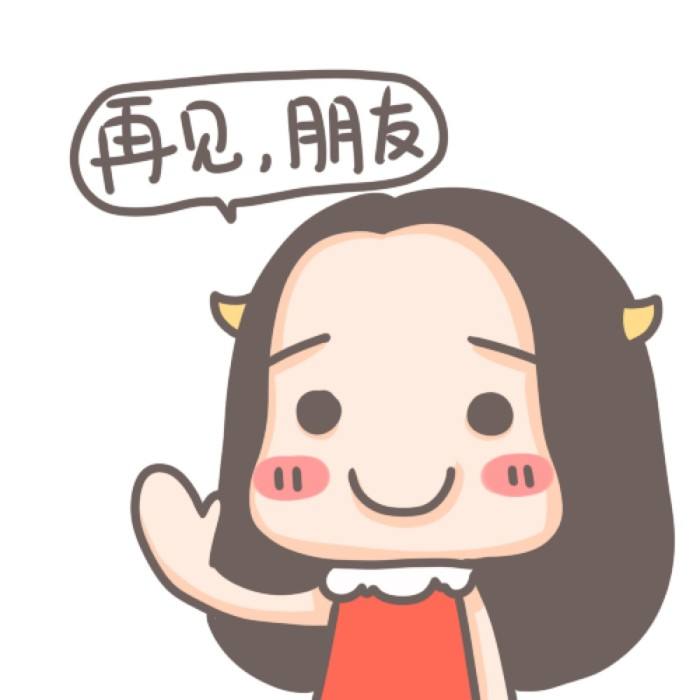